Free PPT Templates: Allppt.com
You can download professional PowerPoint diagrams for free
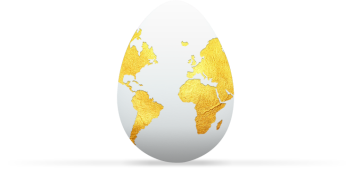 Content Here
Content Here
Content Here
Content Here
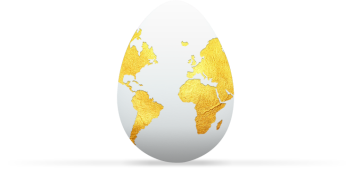 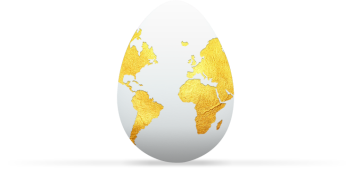 You can simply impress your audience and add a unique zing and appeal to your Presentations. Easy to change colors, photos and Text.
You can simply impress your audience and add a unique zing and appeal to your Presentations Easy to change colors, photos and Text.
You can simply impress your audience and add a unique zing and appeal to your Presentations Easy to change colors, photos and Text.
You can simply impress your audience and add a unique zing and appeal to your Presentations Easy to change colors, photos and Text.
01
02
03
04
www.free-powerpoint-templates-design.com